Please Note…
Please make sure your Start Video is OFF when logging into the WebEx platform. 
Here is what it should look like 




ALSO

It is NORMAL to not hear any sound until the webinar starts at 12:00 noon EST. 

Your phone line is muted, but you can always chat to the host, BJ Schwartz, if you have any questions or concerns during this time.
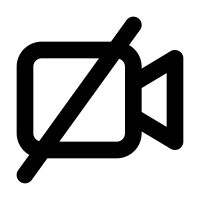 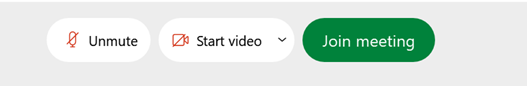 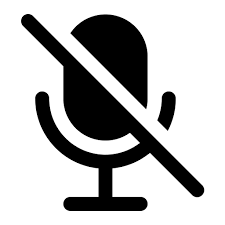 Presented by Partners in Medical Education, Inc. 2022
1
Getting to the Next Stage – Program Improvement I
Presented by: Heather Peters, M.Ed., Ph.D., 
		                And
	          Carmela Meyer, MBA, Ed.D
Presented by Partners in Medical Education, Inc. 2022
2
Introducing Your Presenters…
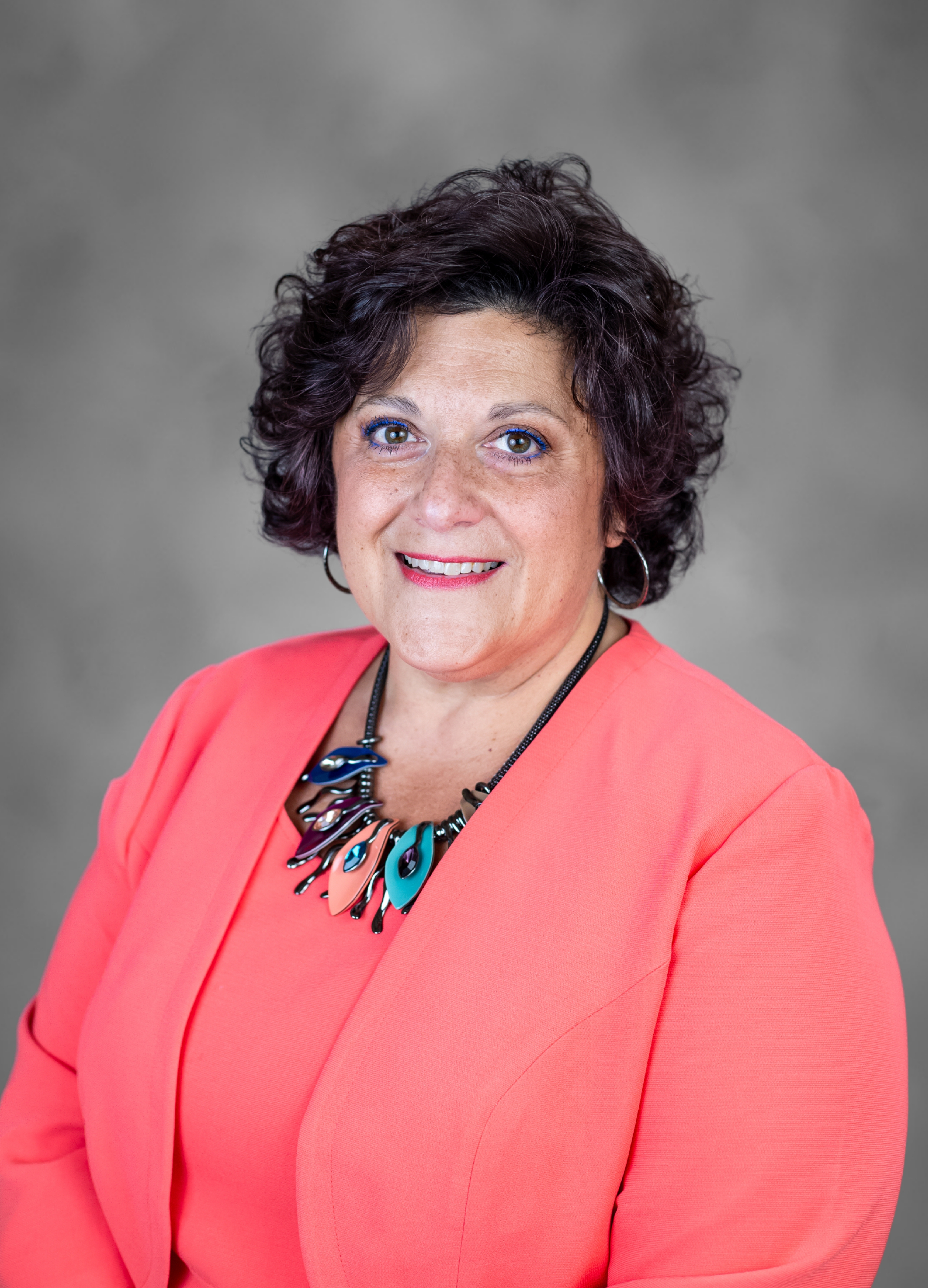 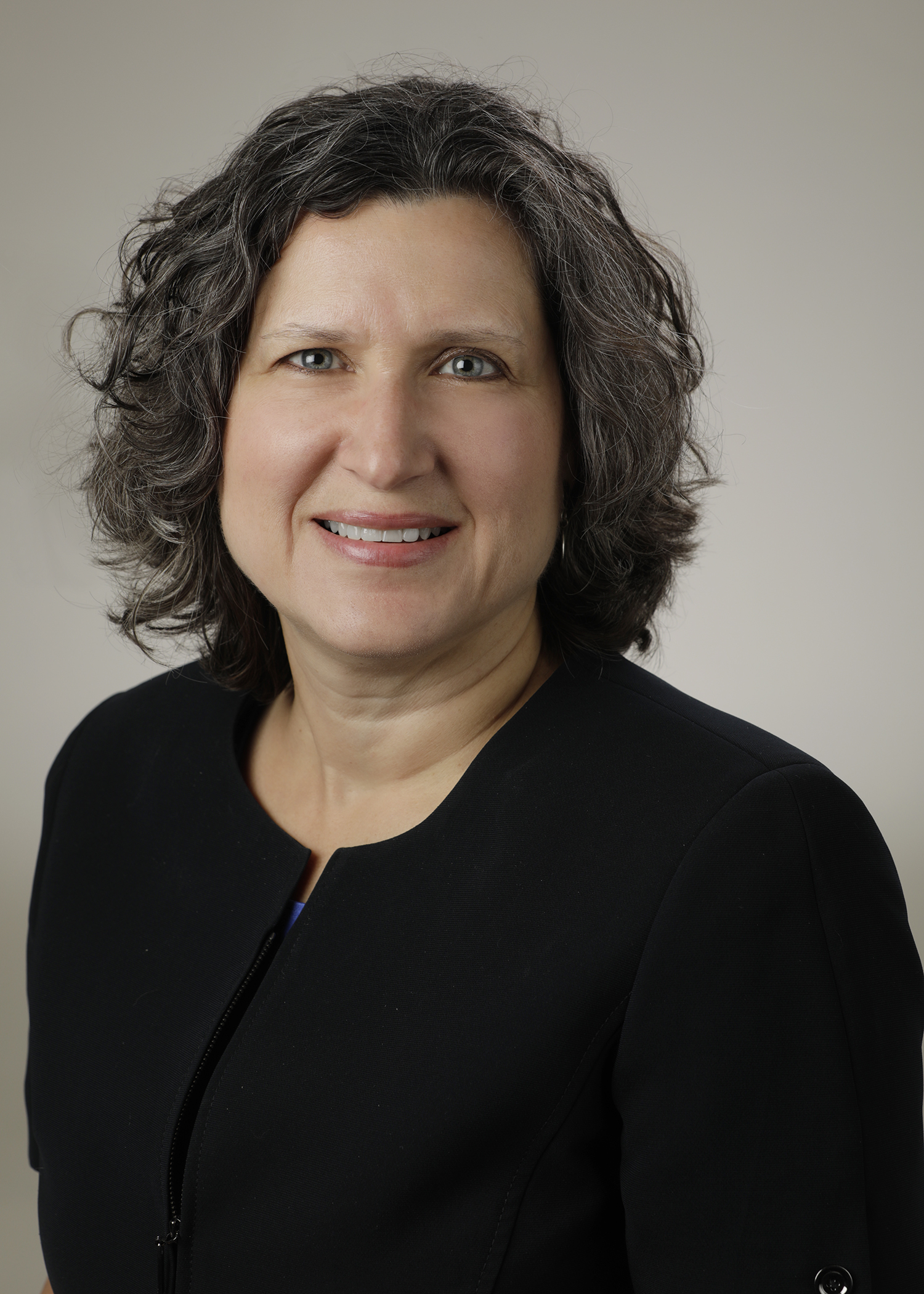 Heather Peters, M.Ed, Ph.D
GME Consultant
Carmela Meyer, MBA, Ed.D
GME Consultant
25 years of experience in medical education. 
Presented at national and regional conferences on subjects such as GME finance, CQI, and organizational development. 
Taught quality improvement models in MBA, MSM and MSOD programs.
35 years of educational program design experience 
Developed webinars and presentations on the Program Evaluation Committee (PEC)
Provided support to programs with accreditation concerns
Presented by Partners in Medical Education, Inc. 2022
3
LEARNING OBJECTIVES
DISCUSS the role of the Program Evaluation Committee (PEC) in promoting continuous program improvement
OUTLINE the elements of quality action plans, including suggested quality measures and best practices for implementation
DISCOVER opportunities to engage your Patient Safety and Risk Management team
DISCUSS CQI Tools for GME
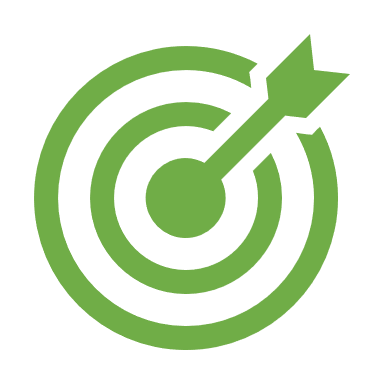 Tools:
SMART Goals Samples
Timetable for the Annual Program Evaluation (APE)
PowerPoint Templates for PEC Meetings
How to Leverage the PEC in 2022
APE section from Program Director’s Guide to the Common Program Requirements
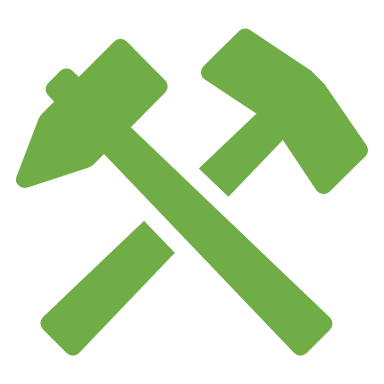 Presented by Partners in Medical Education, Inc. 2022
4
PROGRAM STRUCTURE
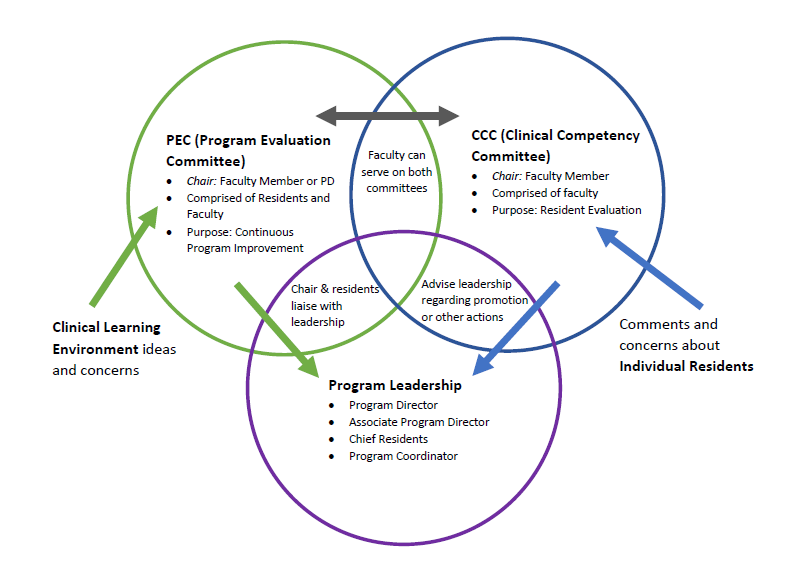 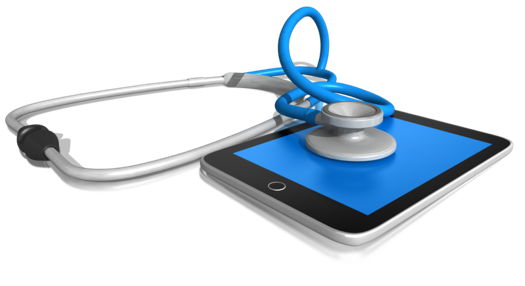 Presented by Partners in Medical Education, Inc. 2022
5
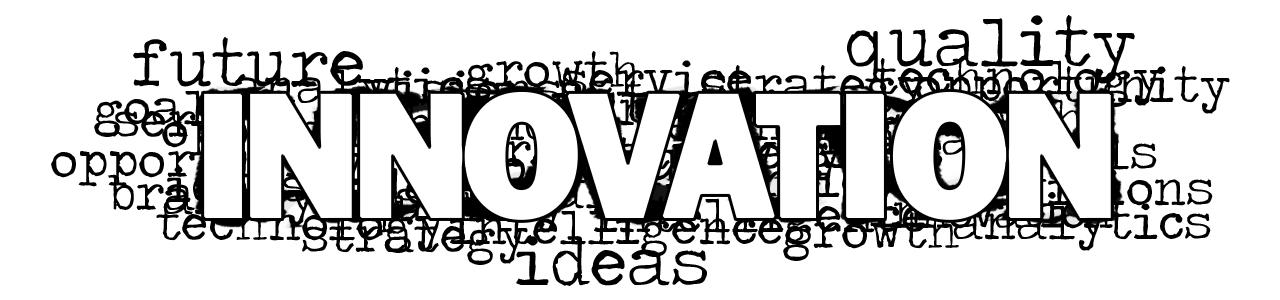 Presented by Partners in Medical Education, Inc. 2022
6
DMAIC Template for Change
Define
Control
Analyze
Define the problem by developing a “Problem Statement”
Map out current process or review current data
Ensure your data is reliable
Identify the cause of the problem
Select a solution to trial
Measure Improvement
Continue to monitor the change and continue to review data (measure) for a period of time after completion of project
Improve
Measure
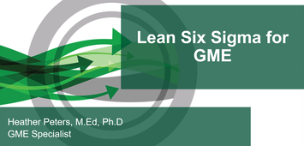 Further Learning
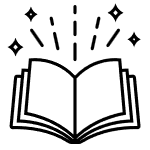 Further Reading: DMAIC: The 5 Phases on Lean Six Sigma
Presented by Partners in Medical Education, Inc. 2022
7
ACT
COLLECT DATA
Rotation/Service Presentations at PEC
PEC PRESENTATION BY ROTATION DIRECTOR
PEC PRESENTATION BY ROTATION DIRECTOR
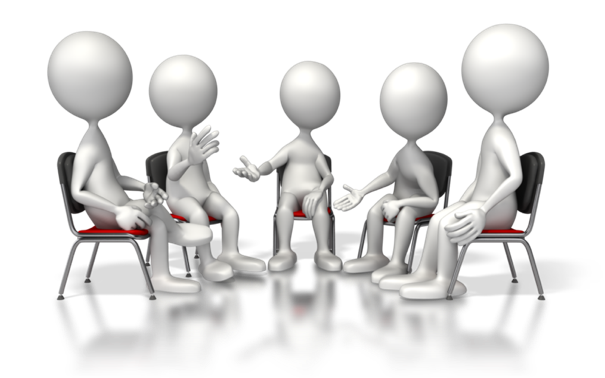 Define
COLLECT DATA
ACT
Presented by Partners in Medical Education, Inc. 2022
8
ACT
COLLECT DATA
Rotation/Service Presentations at PEC
PEC PRESENTATION BY ROTATION DIRECTOR
PEC PRESENTATION BY ROTATION DIRECTOR
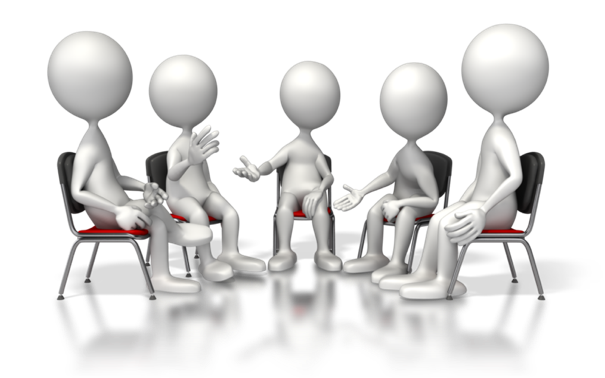 COLLECT DATA
ACT
Collecting Data:
End of rotation evaluations
Invite residents to PEC meeting
Measure
Presented by Partners in Medical Education, Inc. 2022
9
ACT
COLLECT DATA
Rotation/Service Presentations at PEC
PEC PRESENTATION BY ROTATION DIRECTOR
PEC PRESENTATION BY ROTATION DIRECTOR
Analyze
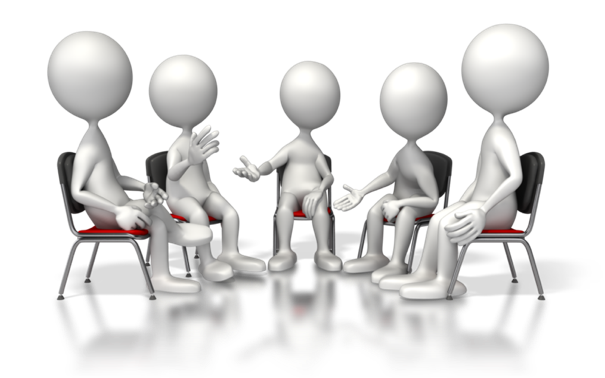 Provide data to Rotation Director
Provide slide templates to Rotation Director
Invite residents who recently completed the rotation
Rotation Director should provide improvement items
COLLECT DATA
ACT
Presented by Partners in Medical Education, Inc. 2022
10
ACT
COLLECT DATA
Rotation/Service Presentations at PEC
PEC PRESENTATION BY ROTATION DIRECTOR
PEC PRESENTATION BY ROTATION DIRECTOR
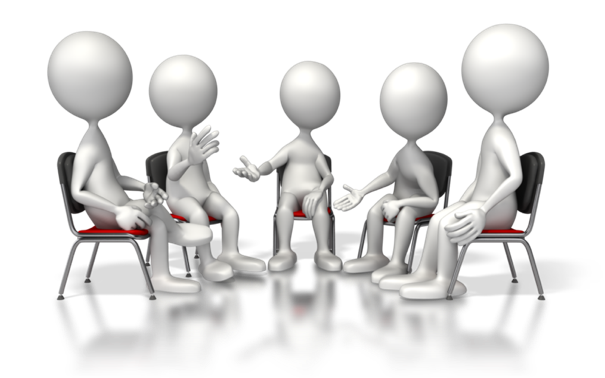 COLLECT DATA
ACT
Give time to implement improvement plans
Include the improvement items in follow-up reports
Possibly add the items to the end of rotation evaluations
Improve
Further Learning
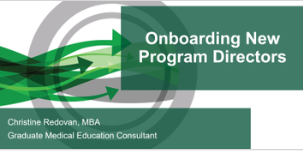 Presented by Partners in Medical Education, Inc. 2022
11
Standing Reports
Add to PEC Standing Reports
Compliance trends
Review data on a regular basis (update goals to include intervals for reviewing data)
Control
Presented by Partners in Medical Education, Inc. 2022
12
Educate PEC members about their role and responsibilities
DO
Follow up on APE action items as part of your standing PEC agenda
Reminder about role of the PEC and PEC members’ expectations (add the slide to the template so you never forget)
If anyone gets out of hand, preempt quickly
Have multiple residents on the PEC to give them a voice in program improvement (one or more per training year)
Invite representatives from the hospital to PEC meetings to discuss the issues
Presented by Partners in Medical Education, Inc. 2022
13
Educate PEC members about their role and responsibities
DO
Follow up on APE action items as part of your standing PEC agenda
This will allow the program to keep the action items from the APE in the forefront. 
Each meeting some updates on the action plans can be provided.
This does not need to be a long part of the meeting.
Have lots of residents on the PEC to give them a voice in program improvement (one or more per training year)
Invite representatives from the hospital to PEC meetings to discuss the issues
Presented by Partners in Medical Education, Inc. 2022
14
Educate PEC members about their role and responsibities
DO
Follow up on APE action items as part of your standing PEC agenda
Include as many of the residents on the PEC to give them a voice in program improvement (one or more per training year)
This is the place to have the discussions with those that represent the “other side” of the situation
Residents need to understand that their perspectives need to be tempered by the perspective of the other side of the situation.
Invite representatives from the hospital to PEC meetings to discuss the issues
Presented by Partners in Medical Education, Inc. 2022
15
Educate PEC members about their role and responsibities
DO
Follow up on APE action items as part of your standing PEC agenda
More residents will provide a deeper level of resident perspective
At least one per training year and an alternate in case the resident off-site, on vacation or post-call
Invite residents who just completed the rotation on the agenda to be discussed
Open meetings for all residents, even those not selected to be voting members, are appreciated by the residents
Include as many of the residents on the PEC to give them a voice in program improvement (one or more per training year)
Invite representatives from the hospital to PEC meetings to discuss the issues
Presented by Partners in Medical Education, Inc. 2022
16
Conduct a PEC meeting without an agenda
DON’T
Expect that all issues will be resolved in one PEC meeting – that’s the nature of change – it takes time
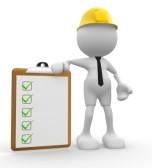 Require the PD to chair the PEC – this is a great opportunity to train a fledging leader
Without an agenda, these meetings can devolve into whine sessions.
Presented by Partners in Medical Education, Inc. 2022
17
Conduct a PEC meeting without an agenda
DON’T
Expect that all issues will be resolved in one PEC meeting – that’s the nature of change – it takes time
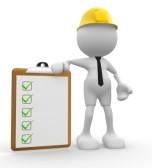 Require the PD to chair the PEC – this is a great opportunity to train a fledging leader
Chronic issues are difficult and complex. Accept that it will take more than one meeting to resolve these issues.
Presented by Partners in Medical Education, Inc. 2022
18
Conduct a PEC meeting without an agenda
DON’T
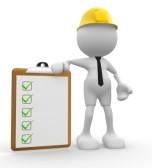 Expect that all issues will be resolved in one PEC meeting – that’s the nature of change – it takes time
Require the PD to chair the PEC – this is a great opportunity to train a fledging leader
Succession planning is essential to the continued health of a program
Presented by Partners in Medical Education, Inc. 2022
19
Data-driven Decision Making
Benefits:
promotes continuous growth/development
increase knowledge and innovation
enhances communication
provides potential opportunities not visible otherwise
guards against unconscious bias
facilitates identifying trends and patterns
facilitates establishing measurable goals
Presented by Partners in Medical Education, Inc. 2022
20
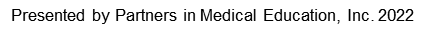 Get SMART about goals
S
M
A
R
T
Improve
Presented by Partners in Medical Education, Inc. 2022
21
Example
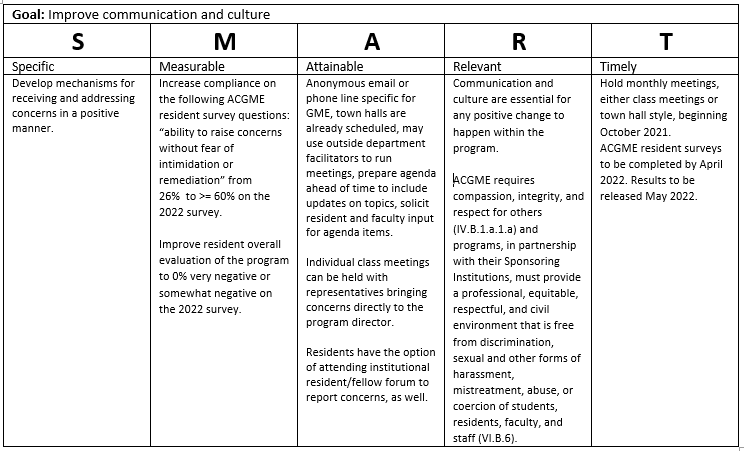 Improve
Presented by Partners in Medical Education, Inc. 2022
22
SMART Goal
Improve the culture of the Family Medicine Residency program by developing a mechanism of communication to receive concerns in a positive manner. The process developed by the PEC will be in place and communicated to residents and faculty by April 30, 2022.
Improve
Presented by Partners in Medical Education, Inc. 2022
23
Action Plans
Improve
Presented by Partners in Medical Education, Inc. 2022
24
DO be transparent: Educate ALL stakeholders and elicit support…executive leaders, nursing, outside preceptors
Do…Don’t
DO follow up on action items
DON’T underestimate the resources needed and challenges that will be faced
DON’T worry about change…you may need to adjust the plans.
Improve
Presented by Partners in Medical Education, Inc. 2022
25
Patient Safety and Risk Management
         - the QI specialists
“A cornerstone of the discipline is continuous improvement based on learning from errors and adverse events. Patient safety is fundamental to delivering quality essential health services.”

Having them teach the residents about hospital metrics better prepares your residents for the health care system they will work in. 

Ties to the organization help to garner executive leadership support - speak their language.
Presented by Partners in Medical Education, Inc. 2022
26
Invite to the PEC
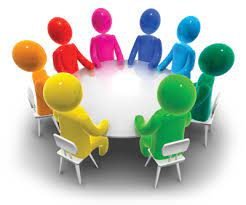 establish metrics
engage with the GME program
align GME goals with organizational priorities
promote GME activities throughout the organization
assist trainees with QI projects
Presented by Partners in Medical Education, Inc. 2022
27
Trainee QI Projects
PS/RM mentor for trainee QI projects can facilitate data collection. 
PS/RM can assist trainees with question development to ensure the project isn’t too broad for appropriate analysis.
Relieves some of the responsibility of the PD while maintaining oversight.
Provides trainees with a different perspective and facilitates understanding of hospital administration.
Presented by Partners in Medical Education, Inc. 2022
28
Annual Program Evaluation
Curriculum
Outcomes from previous APE
ACGME letters of notification, citations, AFIs
Quality and safety of patient care
Aggregate trainee and faculty:
well-being
recruitment & retention
workforce diversity
engagement in QI and PS
scholarly activity
ACGME trainee and faculty surveys
written evaluations of the program
Aggregate trainee:
achievement of the Milestones
in-training exams
board pass and certification rates
graduate performance
Aggregate faculty:
evaluation
professional development
Conduct SWOT Analysis
Review Mission Statement
Review Progress/Data on Aim Statements
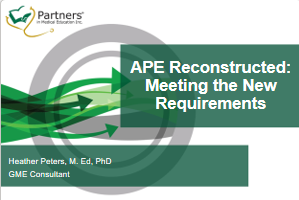 Further Learning
Presented by Partners in Medical Education, Inc. 2022
29
CQI for GME & 
Resources
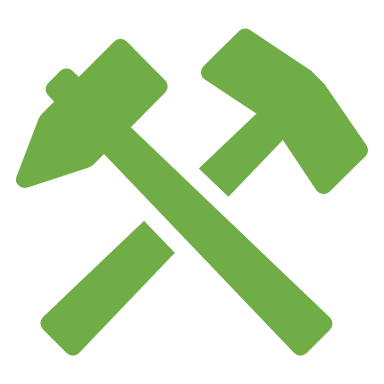 5 Ways to Leverage your PEC in 2022
SMART Goal Samples
Sample APE Timetable for the PEC
Sample PEC Slide Sets
SMART Goal Samples
Program Director’s Guide to the Common Program Requirements (ACGME.org) The Program Directors’ Guide to the Common Program Requirements (Residency) E-Book - E-Book | Accreditation Council for Graduate Medical Education (acgme.org)
Caniano, D, Martinez, S., Nace, C., & Hogan, S. (2021). Reasons for data-prompted site visits:  Field staff findings and review committee decisions. J. Grad Med Educ 13(3), 447-454. Doi: 10.4300/JGME-D-21-00435.1
Accreditation Council for Graduate Medical Education. (2022). ACGME institutional requirements.  Available at acgme.org.
Calzon, Bernardita. (November 24, 2021) Datapine. A Complete Guide to Data Driven Decision-making. https://www.datapine.com/blog/data-driven-decision-making-in-businesses/#importance
World Health Organization. (September 2019). Health Topics, Patient Safety. https://www.who.int/news-room/fact-sheets/detail/patient-safety
Presented by Partners in Medical Education, Inc. 2022
30
Closing
PEC’s main goal is to promote continuous program improvement
It will take multiple meetings to meet the updated expectations discussed in the 2019 requirements
Data Driven Decision-making follows premises of EBM.
Leveraging resources in PS/RM can benefit the QI efforts of the program.
Presented by Partners in Medical Education, Inc. 2022
31
Upcoming Live Webinar

Digging for Data IV
Tuesday, January 18, 2022

Back to Basics – GME for New Coordinators
Tuesday, February 8, 2022

Leveraging RMS Technology for the Medicare Cost Report
Thursday, February 17, 2022

The ABCs of GMEC: Part II
Thursday, March 10, 2022
Latest On-Demand Webinars
Meet the Experts – Fall Freebie

A Successful Coordinator? You Must Be C-C-Crazy!

Planning and Tracking Scholarly Activity

GME Financing: The Basics, the Strategies, and the Upcoming Changes

The Role of Coaching

Resident Wellness in the Virtual World

A Day in the Life of A DIO

Site Visits – What to Expect in 2021

ADS Update 2021

GME Grants and Funding Sources

Survey Research

Impactful AIR & APE – Bridging Data & Action
Faculty Development Series
15 Minutes to Effective Feedback
Toolbox for Teaching Millennials

Taking Supervision to the Next Level
Contact us today to learn how our Educational
Passports can save you time & money! 
724-864-7320
www.PartnersInMedEd.com
Presented by Partners in Medical Education, Inc. 2022
Presented by Partners in Medical Education, Inc. 2022
32
32
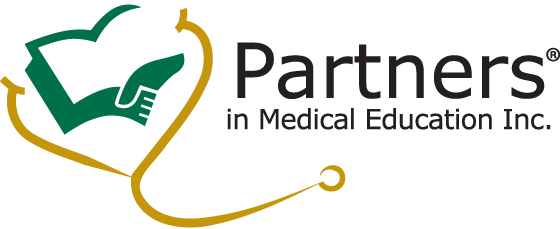 Partners in Medical Education, Inc. provides comprehensive consulting services to the GME community.  
Partners in Medical Education
724-864-7320  |  info@PartnersInMedEd.com

 Heather Peters, M.Ed. Ph.D.
Heather@PartnersInMedEd.com
And
Carmela Meyer, MBA, Ed.D
Carmela@PartnersInMedEd.com

www.PartnersInMedEd.com
Presented by Partners in Medical Education, Inc. 2022
33